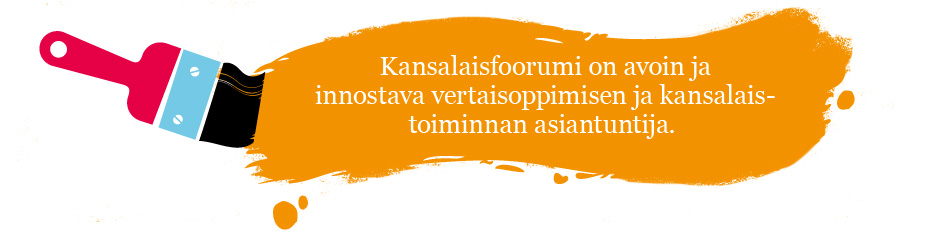 Kansalaisfoorumi on
valtakunnallinen sivistysliitto jolla on toimilupa ylläpitää opintokeskusta = aikuisoppilaitos
Toimialana järjestöllinen sivistystyö	omat jäsenjärjestöt + muu kansalaistoiminta
Koulutusta, neuvontaa, aineistoja ja rahallista tukea
henkilökunta noin 10, kurssitunteja noin 20 000/v, tuettuja opintoryhmiä noin 100
Toimipisteet Vantaa, Rovaniemi, Oulu, Tampere
     Koulutustila Helsinki
Kansalaisfoorumin sivistystyö
Jäsenliittojen ja muiden yhteistyökumppanien kasvatuksellisen ja kulttuurisen toiminnan tukemista 
opintotoiminnan, koulutuksen, neuvonnan ja materiaalituotannon avulla 
omien opinnollisten tilaisuuksien, koulutusten ja kulttuuritapahtumien järjestämistä 
jäsenjärjestöjen kulttuuritapahtumien toteuttamisessa mukanaoloa oman koulutus- ja sivistystehtävän puitteissa 
aktiivisen kansalaisuuden edistäminen sekä kansalais- ja järjestötoiminnan kehittäminen.
kansainvälistä kulttuurista yhteistyötä
Kansalaisfoorumin jäsenliitot
Kanteleliitto ry
Suomen Harrastajateatteriliitto ry 
Suomen Kansanmusiikkiliitto ry
Suomen Nuorisoseurat ry 
Suomen Nuorisosirkusliitto ry 
Suomen Puhallinorkesteriliitto ry
Suomen Senioriliike ry
Kansalaisfoorumin tukema KURSSI
Kansalaisfoorumi välittää valtionapua yhdistysten kurssitoimintaan
Suunnitteluvaiheessa neuvomme sekä sisällön että kustannusarvion osalta.
Reunaehtoja
Kesto vähintään 4 oppituntia à 45 minuuttia
Yli 15-vuotiaita kurssilaisia vähintään 8
Rahallinen tuki enintään 50 % ja enintään 21 € / h
Tuetaan välttämättömiä kustannuksia, ruoka ei kuulu tuen piiriin.
Opintosetelietuus erityisryhmille
Kansalaisfoorumin tukemaYHTEISÖLLINEN  OPINTORYHMÄ
tavoitteellinen 
toimintaa kehittävä,
osallistujille uusia tietoja tai taitoja antava
opiskelee vähintään 30 tuntia
Kansalaisfoorumin kuluja korvaava tuki enintään 500 € 

https://kansalaisfoorumi.fi/tuki/perusta-yhteisollinen-opintoryhma/
verkkopalvelu www.skafnet.fi
Käyttäjäksi rekisteröidytään

Kurssituntihaku joulukuussa seuraavalle vuodelle
Muutosten kanssa eletään!

Opintoryhmien haku on jatkuvaa kuluvan vuoden lokakuun loppuun saakka
Ensin varaus hyväksytään, sitten toimitaan ja sen jälkeen tehdään tilitys. Kansalaisfoorumi maksaa tuen jälkikäteen.
Tarvittaessa palkanmaksupalvelu

Kysy, älä ihmettele 
ASIOINTI / TUKIHAKU
Perusohjeet
Asiointi verkkosivulla skafnet.fi

  Opintoryhmien yhteyshenkilönä toimiipekka.kinnunen@kansalaisfoorumi.fi
040-5632783
Kurssien yhteyshenkilönä toimii
tuula.hyystinmaki@kansalaisfoorumi.fi
045-6577358
OPINTORYHMÄN SUUNNITTELUA
Tarve
Tavoitteet
Tulokset
Dokumentointi
Arviointi
Talousarvio
Mitä tehdään?
Miksi tehdään?
Ketkä tekevät?
Mitä haluamme saavuttaa?
Mitä opimme?
Miten toteutamme?
Mistä resurssit?
OPINTORYHMÄTUEN VARAUSwww.skafnet.fi
Mitä ryhmä suunnittelee tehdä ? 

Mitä ryhmän jäsenten odotetaan oppivan? 

Mistä kustannusten oletetaan syntyvän?
OPINTORYHMÄN TILITYS JA siihen liitteenä RAPORTTILOMAKE
Kuvaa opintoryhmän toteutunutta toimintaa. Mitä ryhmänne teki?

Kerro miten hyvin saavutitte hakemukseen kirjaamanne tavoitteet

Millaisia tuloksia saitte aikaan? Mitä ryhmälle uusia tietoja ja/tai taitoja opitte?

Miten yhteistyö ryhmässänne sujui?

Osallistujat
Tulot ja menot


Muita dokumentteja voi liittää mukaan
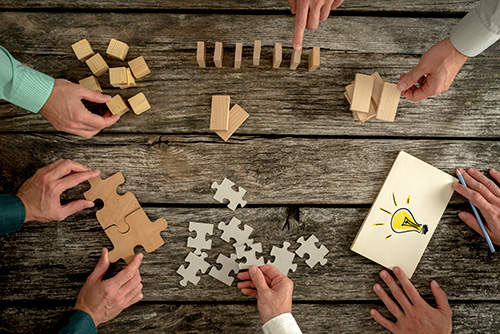 Kiitos huomiostanne.